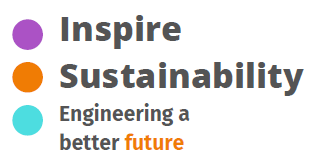 Empowering youth: communicating sustainability and green skills through Minecraft​
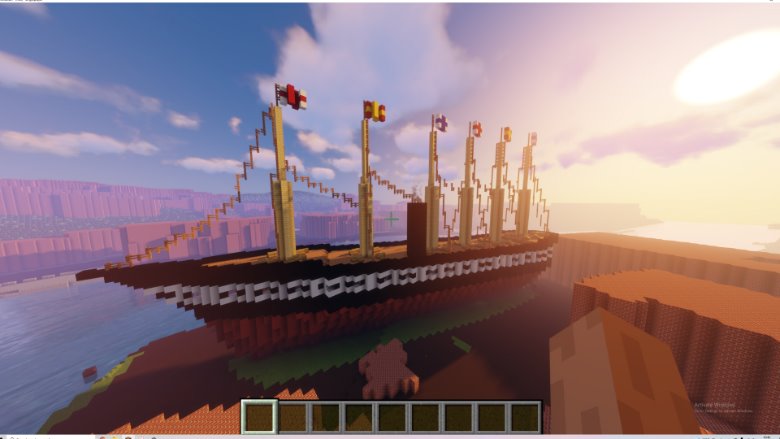 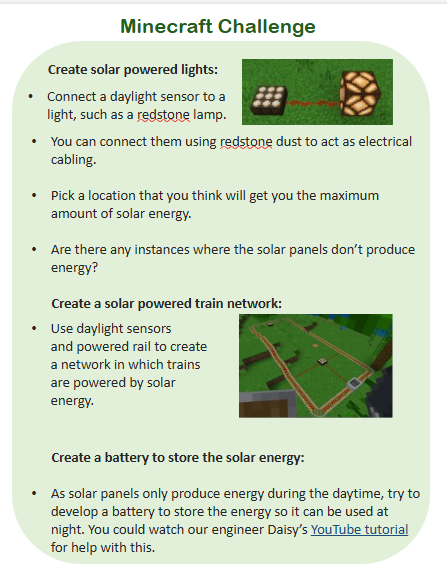 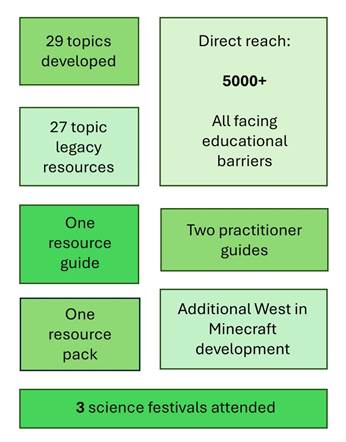 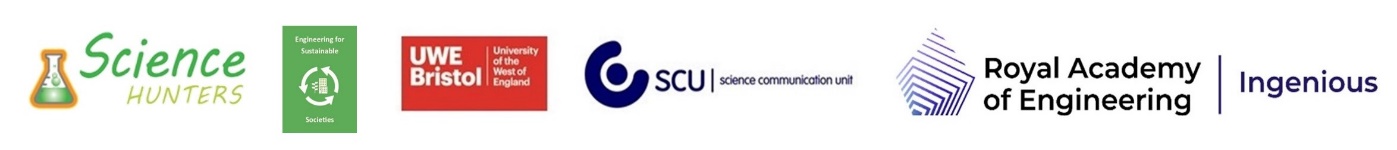 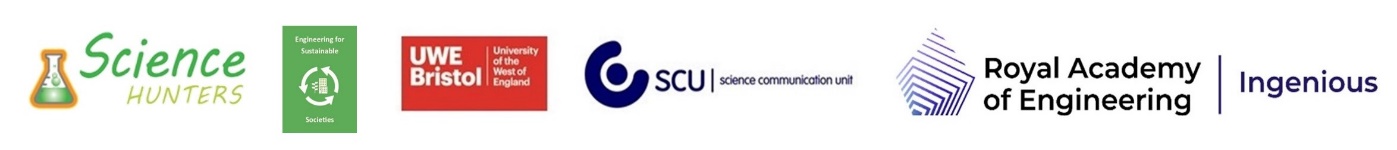 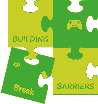 Scan to find out more about:
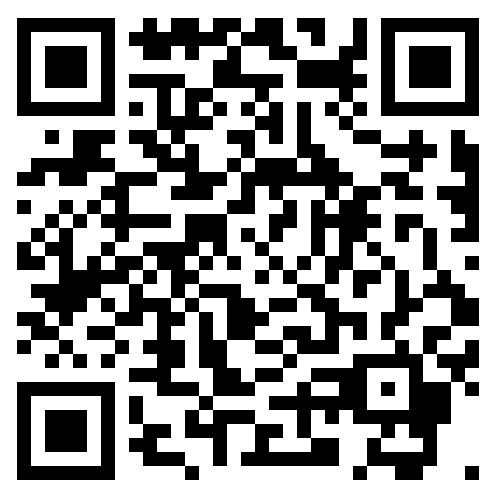 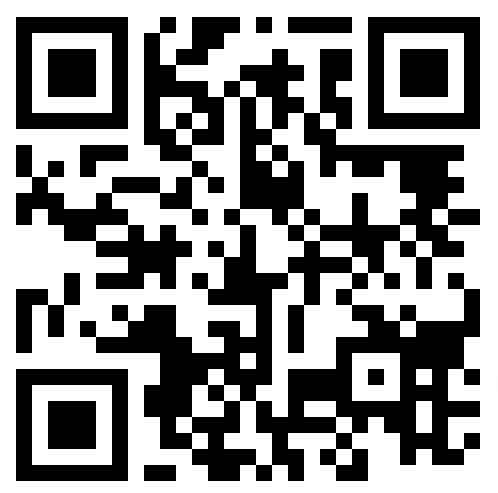 Inspire Sustainability
Science Hunters